Intergenerational Learning Curriculum
Module 5 – Train the mentor programme
Unit 3: Checklist for a Train-the-Mentor programme
Aims and outline
This module intends to provide managers, HR professional and in-service trainers with relevant knowledge, tools, and material to design a Train-the-Mentor programme.
This module is divided into three learning units, comprising a total of four main activities:
Unit 1: The basics of mentoring
Activity 1.1. : How to start a mentoring programme?
Unit 2: Building positive attitudes towards reverse mentoring
Activity 2.1. : Questioning concepts
Activity 2.2. : The power of a good e-portfolio
Unit 3: Checklist for a Train-the-Mentor programme
Activity 3.1.: Taking action
Learning outcomes
After the completion of this module learners will be able to:
Define the following concepts: mentoring; intergenerational mentoring; intergenerational learning; reverse mentoring.
Distinguish mentoring from reverse mentoring.
List the benefits and disadvantages of having a mentoring programme in the workplace.
Define strategies to prepare an intergenerational mentoring programme.
Conceptualise a Train-the-Mentor programme.
Implement a Train-the-Mentor programme.
Unit 3: Checklist for a Train-the-Mentor programme
Unit 3: Checklist for a Train the Mentor programme
Activity 3.1.: Taking action
The aim of this activity is to engage participants into developing their own Train the Mentor programme using their own real workplace experience.
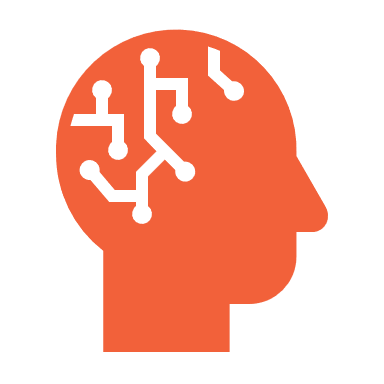 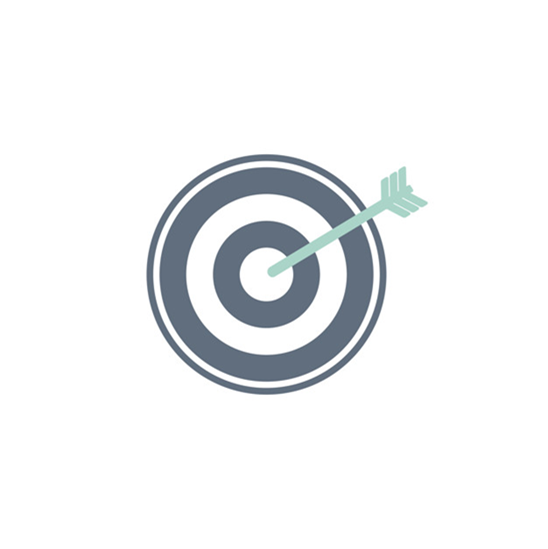 In this activity you will practice the following skills:
Decision making
Critical thinking
Problem-solving
Strategic thinking
Digital skills
Creativity
Unit 3: Checklist for a Train-the-Mentor programme
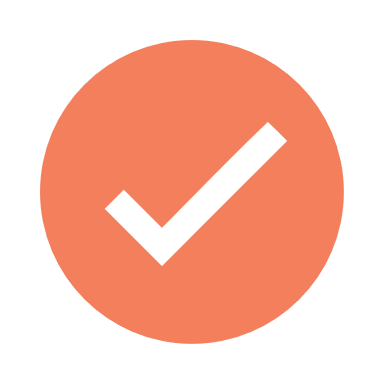 A mentoring programme and a train-the-mentor programme can easily overlap
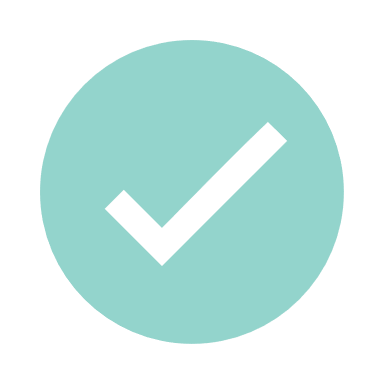 Before implementing a mentoring programme it is important to select and train mentors
The success of any mentoring programme relies on having qualified mentors. And this is regardless of their age. For that matter it is fundamental to invest on continuing education and professional development, competencies and soft skills assessment
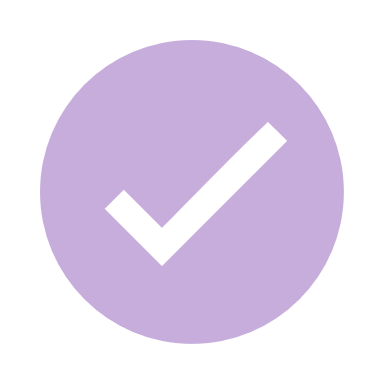 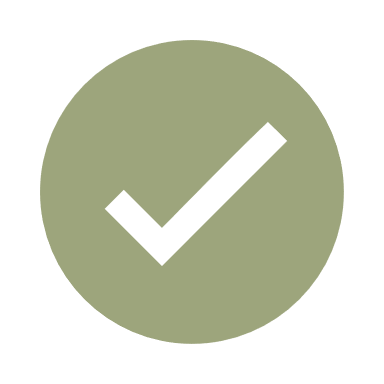 While designing a mentor training structure we are already identifying the main areas of a formal mentoring programme
[Speaker Notes: Theory [approx. 10 min]
The facilitator will summarise the principles of an effective mentoring programme to introduce Scenario 3: Taking action. 
The facilitator is advised to briefly cover the mentoring key-areas indicated in the training material.
As a suggestion, the facilitator can compare both formal guiding documents, i.e. “The train-the-mentor programme” VS “The mentoring programme”. The topics presented are just a brief suggestion.]
Unit 3: Checklist for a Train-the-Mentor programme
Activity 3.1.: Taking action
A Train-the-mentor programme must include:

Clear definition of the aims, objectives and purpose of the training programme.

Description of the teaching strategies and/or methodologies that will be used (includes tools and additional resources needed). For example: project-based learning; inquiry-based learning; cooperative learning; personalised learning, etc.

Definition of the profile of the trainers, and this must include having experience in the field of training and mentoring methodologies
A Mentoring programme must include (example):

Part 1 – Mentoring
General information about mentoring and other related concepts

Part 2 – Aims and objectives of the mentoring programme
Clear definition of the aims
Objectives and purpose of the mentoring programme
Benefits for the company/organisation; benefits for the employees
[Speaker Notes: Theory [approx. 10 min]
The facilitator will summarise the principles of an effective mentoring programme to introduce Scenario 3: Taking action. 
The facilitator is advised to briefly cover the mentoring key-areas indicated in the training material.
As a suggestion, the facilitator can compare both formal guiding documents, i.e. “The train-the-mentor programme” VS “The mentoring programme”. The topics presented are just a brief suggestion.]
Unit 3: Checklist for a Train-the-Mentor programme
Activity 3.1.: Taking action
Definition of the teaching contents:
Mentoring skills
Mentoring and mentee profile
Establishing and managing relations
Planning and managing mentoring meetings/sessions
Matching mentors and mentees
Mentoring phases
Mentoring techniques: 
Beginning rapport and setting boundaries
Setting goals and guiding mentees
Conflict management
Effective listening
Effective questioning
Effective feedback
Ending sessions effectively
Part 3 – Scope of the mentoring programme
Target groups characterisation
Type(s) of mentoring model(s)
Profile of the mentors and mentees
Roles and responsibilities of all participants in the programme (e.g. line managers, mentors, mentees, etc. )

Part 4 – Programme implementation
Training: train-the-mentor 
Matching mentors and mentees
Formal mentoring relationships: number of mentoring sessions; planning; follow-up; ending session and evaluation)
[Speaker Notes: Theory [approx. 10 min]
The facilitator will summarise the principles of an effective mentoring programme to introduce Scenario 3: Taking action. 
The facilitator is advised to briefly cover the mentoring key-areas indicated in the training material.
As a suggestion, the facilitator can compare both formal guiding documents, i.e. “The train-the-mentor programme” VS “The mentoring programme”. The topics presented are just a brief suggestion.]
Unit 3: Checklist for a Train-the-Mentor programme
Activity 3.1.: Taking action
Definition of the teaching contents:
Evaluation mentoring sessions and mentee progression
Tools for mentoring sessions:
Mentoring agreement
Mentoring sessions plan
Mentee action plan
Evaluations forms
Mentoring exercises
Cultural and social differences; gender considerations; confidentiality and conflict of interest
Part 5 – Programme quality processes
This part corresponds to the evaluation of the general mentoring  and it is the responsibility of the persons in charge of implementing the programme (e.g. line managers, project managers, etc.)

 Part 6 – Tools and templates
Platforms that will be used
Mentoring agreement
Mentoring sessions plan
Mentee action plan
Evaluation forms
Mentoring exercises
Etc.
[Speaker Notes: Theory [approx. 10 min]
The facilitator will summarise the principles of an effective mentoring programme to introduce Scenario 3: Taking action. 
The facilitator is advised to briefly cover the mentoring key-areas indicated in the training material.
As a suggestion, the facilitator can compare both formal guiding documents, i.e. “The train-the-mentor programme” VS “The mentoring programme”. The topics presented are just a brief suggestion.]
Unit 3: Checklist for a Train-the-Mentor programme
Activity 3.1.: Taking action
Hands-on session 
Scenario 3 – Taking action

Individual work (face-to-face training, 25 min.).
Verbal presentation required (face-to-face training or online training, TBD)
[25 minutes]
[Speaker Notes: Participants will have to complete the challenge indicated in Scenario 3: taking action. It is an individual work that participants can start to develop within the context of a face-to-face training session. In this context, the facilitator will have to provide support. Scenario 3 is described in a way so that the facilitator can better adjust to its training style and needs. For that reason, it might require additional preparation to fit the participant’s specific profile and training needs. In the resources section, a selection of additional reading is listed to provide the facilitator with additional knowledge and tools to conduct this hands-on session. The facilitator will also have to define the length of this final work.

The tasks required in Scenario 3 are demanding and need extra time to be completed. For that reason, it is suggested that participants complete this task in autonomous learning sessions. The facilitator will have to use an open online forum so that participants can display their work results. This online engagement must be organised as a forum discussion where participants are encouraged to present their ideas and learn from each other's experiences.]
Unit 3: Checklist for a Train-the-Mentor programme
Activity 3.1.: Taking action
“We often hear about stepping outside ourselves, but rarely about stepping outside our generation.”  

- Criss Jami
Content developer Mindshift Talent Advisory, Portugalwww.mindshift.pt geral@mindshift.pt